What Should We DoWith Our Conscience?
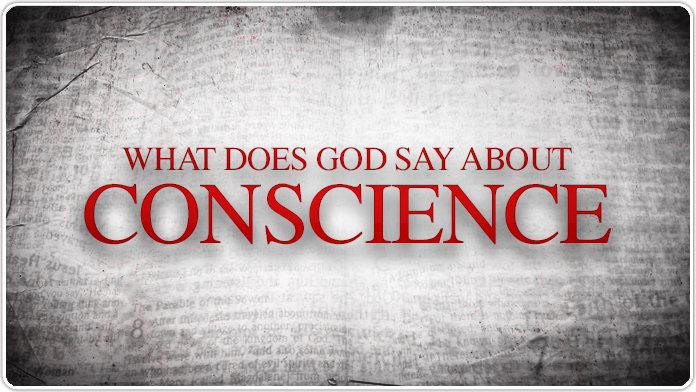 “I thank God whom I serve, as did my ancestors, with a clear conscience,as I remember you constantly inmy prayers night and day.”
2 Timothy 1:3
What Should We Do With Our Conscience?
Listen to it
Romans 1:32
Romans 2:15
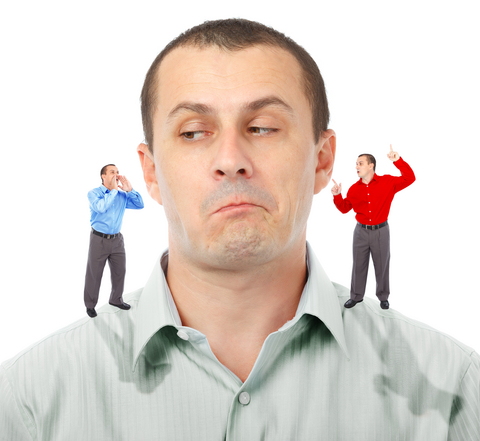 Ask with the true intent to HEAR and LISTEN without excuse
What Should We Do With Our Conscience?
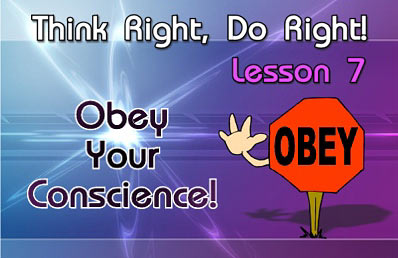 Obey it
James 4:17
Luke 12:47-48
Romans 14:23
1 Timothy 4:2
Ephesians 4:19
KNOW it and DO it
The basis of self-worth is KNOWING that we will do what we believe is right
What Should We Do With Our Conscience?
Educate it
Acts 23:1
Protect it
Titus 1:15
1 Timothy 6:11
Matthew 6:13
1 Corinthians 6:18
1 Corinthians 10:14
2 Timothy 2:22
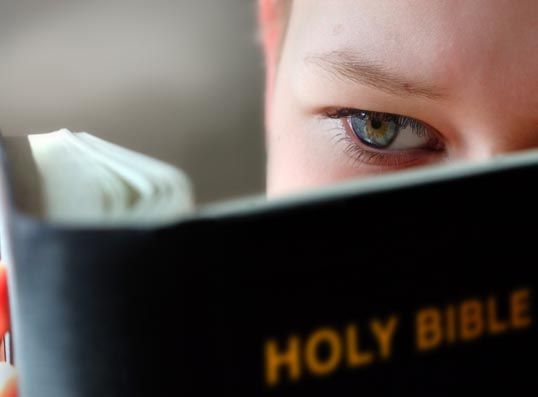 “Evil company corrupts good habits”
1 Corinthians 15:33
What Should We Do With Our Conscience?
Share it
Exodus 23:1-2
Revelation 2:13
Revelation 6:9
1 Peter 2:19
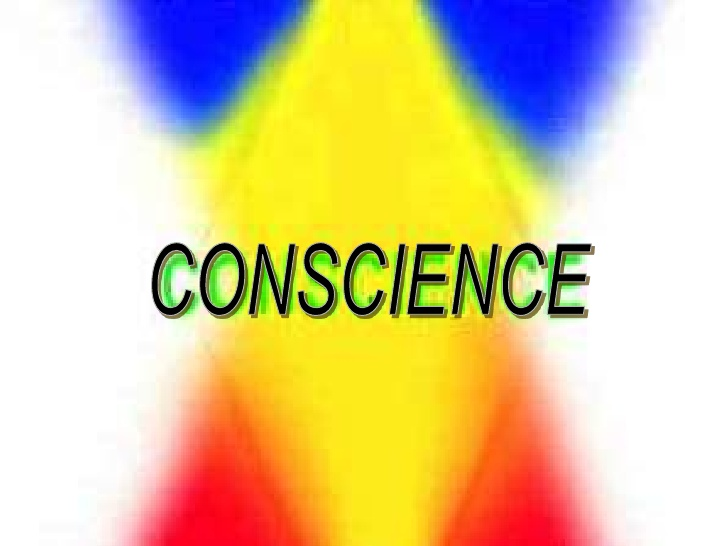 Conclusion
What condition is our conscience in?
What are we doing with it?
The love that comes from “a good conscience”is one of the primary goals of the gospel
“The aim of our charge is love that issues from a pure heart and a good conscience and a sincere faith”
1 Timothy 1:5 (ESV)